Гиперактивность у дошкольников
Понятие «гиперактивность»
Причины гиперактивности
Коррекция гиперактивности у детей.
Понятие «гиперактивность»
Гиперактивность у детей обуславливается тем, что ребенок постоянно суетится, из-за рассеянного внимания он не может сконцентрироваться на одном предмете или виде деятельности. Такое поведение считается отклонением от возрастных норм развития. Гиперактивность у детей начинает проявляться в то же время, что и пики психоречевого развития ребенка – 1-2 года (закладывается навык речи), 3 года (растет словарный запас ребенка), 6-7 лет (формирования навыков письма и чтения).
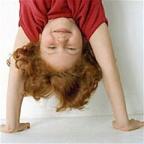 Признаки гиперактивности у детей 
1. Импульсивность
2. Отвлекаемость
3. Повышенная двигательная активность
4. Неусидчивость
5. Капризность, плаксивость
6. Негативизм
7. Рассеянность
8. Рассеянность внимания
9. Агрессивность
10. Беспокойный сон
11. Повышенная возбудимость
12. Повышенный тонус мышц.
Причины гиперактивности1. Генетические причины, наследственность2. Органические поражения ЦНС3. Неблагоприятные роды, их патологии.4. Беременность, протекающая с осложнениями. 5. Алкоголизм или наркомания родителей.6. Инфекция и интоксикация организма ребенка в первые годы его жизни.7. Благоприобретенная гиперактивность вследствие неправильного воспитания ребенка..
Возможные последствия гиперактивности:
1. Низкая самооценка у ребенка
2. Плохая успеваемость в школе
3. Сложное принятие любви от окружающих.
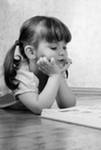 Коррекция гиперактивности у детей.
Роль педагогов в коррекции гиперактивности детей
Работа психолога с родителями гиперактивного ребенка
Работа с гиперактивными детьми
Работа психолога с родителями гиперактивного ребенка
Основной задачей психолога и педагога становится изменение отношения близких родственников и, прежде всего, матери к ребенку, с тем, чтобы лучше его понять и снять излишние напряжения, формирующиеся вокруг него.
Родителей знакомят с общими принципами воспитания ребенка с гиперактивностью.
Родителей обучают техникам, позволяющим изменять поведение ребенка.
Родители обучаются использовать систему штрафов и поощрений.
Родителям рассказывают о том, как ежедневно заниматься с ребенком так, чтобы эти занятия приносили совместное удовольствие.
Коррекция родительского поведения и лечение самого гиперактивного ребенка должны проходить одновременно.
Работа с гиперактивными  детьми
В процессе консультирования дети учатся находить и развивать свои сильные качества. Они начинают понимать, что иметь гиперактивность не означает быть плохим. Они обсуждают возникающие мысли и чувства, изучают паттерны собственного поведения и учатся адаптивным методам управления своими эмоциями. Обсуждение проблем и практические действия позволяют детям понять, что они могут измениться и жить более счастливо и продуктивно.
Для коррекции поведения, в консультировании гиперактивных детей дошкольного и младшего школьного возраста психологи и педагоги часто используют методы игровой терапии.
Роль педагогов в коррекции гиперактивности детей
Учитель, воспитатель изучает подробные сведения о природе гиперактивности детей, характер поведения детей с гиперактивностью в детском саду, школе. Подчеркивает, что работа с такими детьми должна строиться на индивидуальной основе, а особое внимание следует уделять их отвлекаемости, слабой саморегуляции и самоорганизации.
       Целесообразно по возможности игнорировать вызывающие поступки и поощрять хорошее поведение детей.